Cell Organelle Presentation
By: Hunter & Justice
Golgi Body
It is where the waste is stored and the bathroom in the arena gets rid of waste
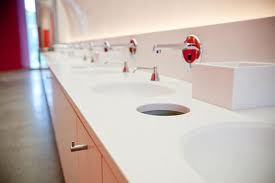 Cytoskeleton
The frame that helps keep the arena standing and is just like the bones in a human
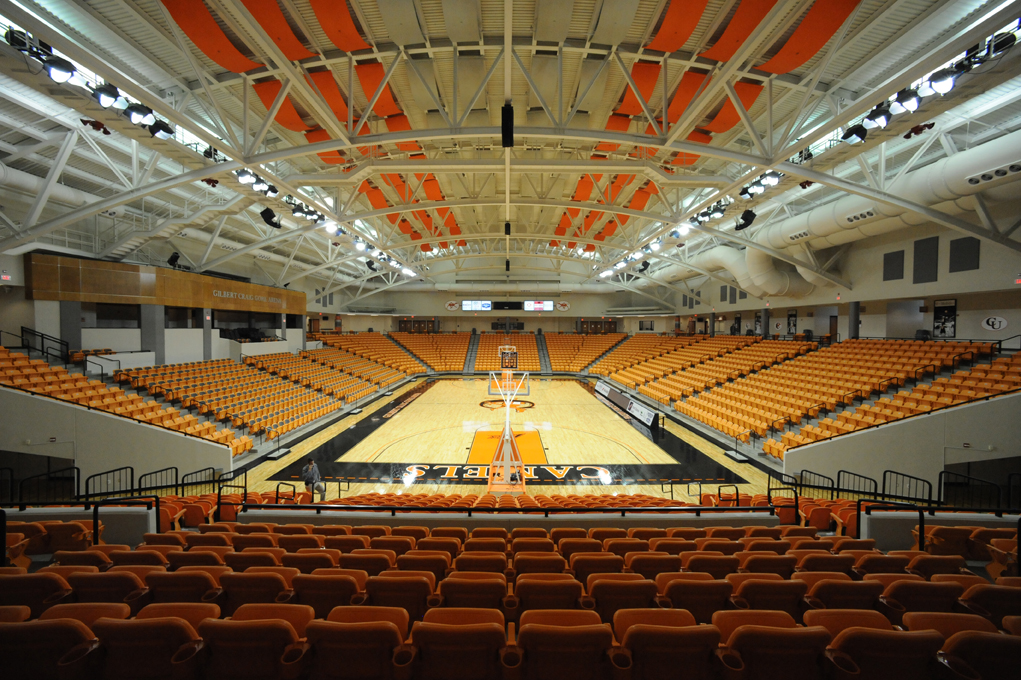 Cell wall
Protects the inside from the outside for rain and bad weather doesn’t get inside and on the court
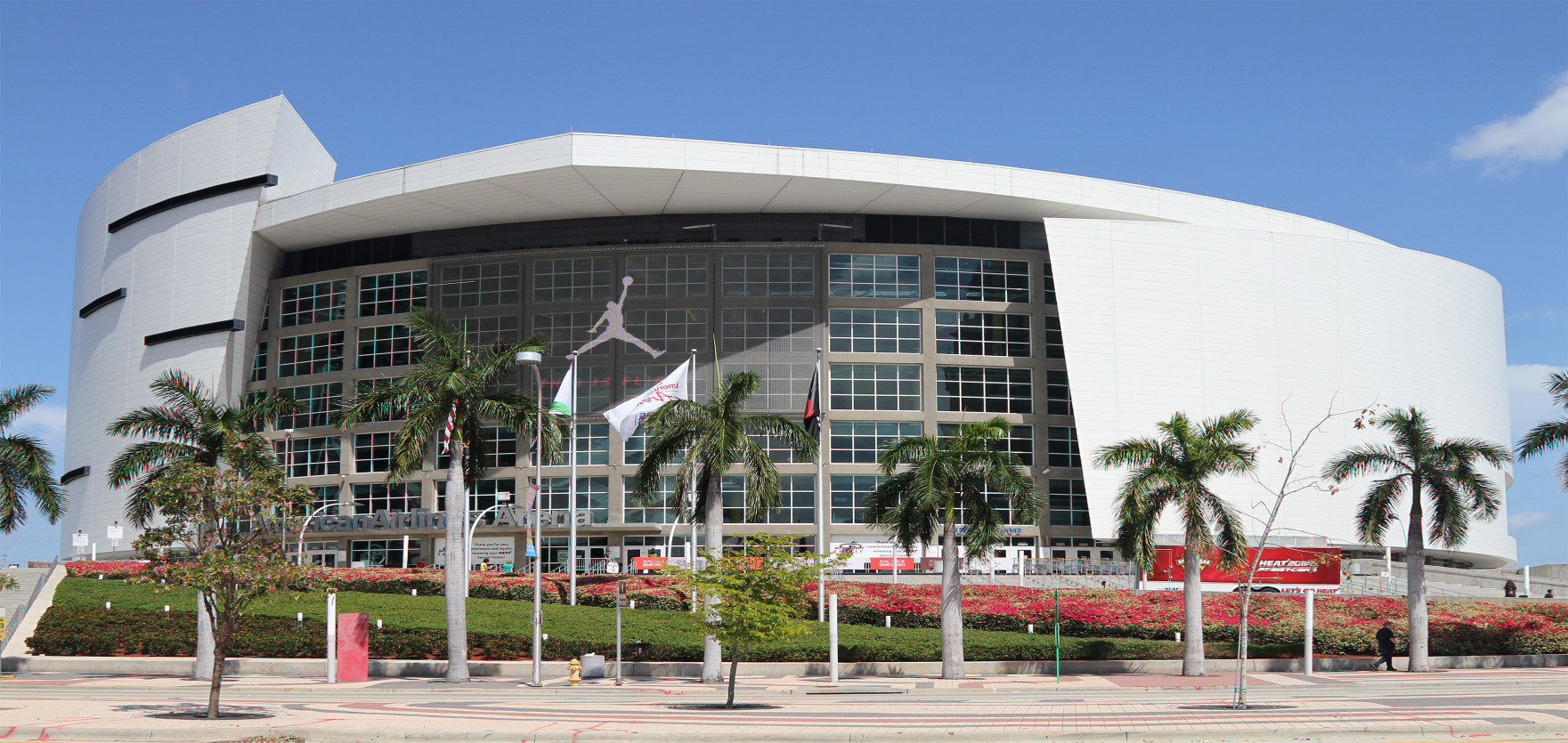 Endoplasmic  Reticulum
The Endoplasmic Reticulum is were a lot of things travel from and in the arena where players travel from the locker room to the court
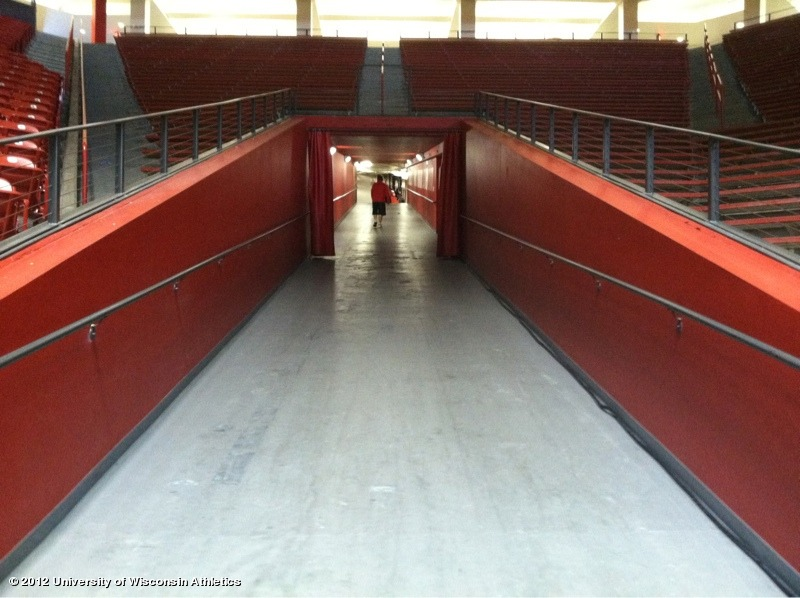 chloroplast
Chloroplast is the food you eat and in the arena you get that food from the concession stand
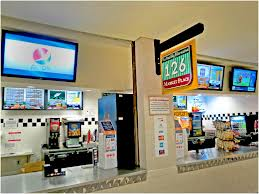 Cell membrane
The cell membrane is the door that lets people in
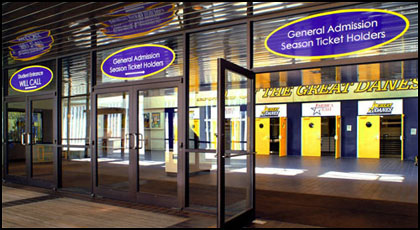 mitochondria
The people
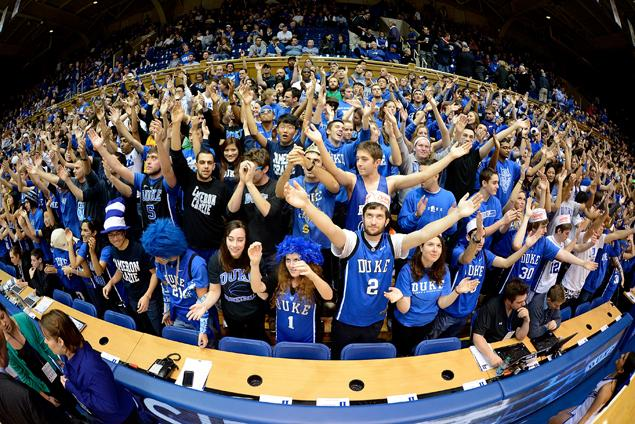 lysosome
The fans eating snacks that they got from the concessions stands
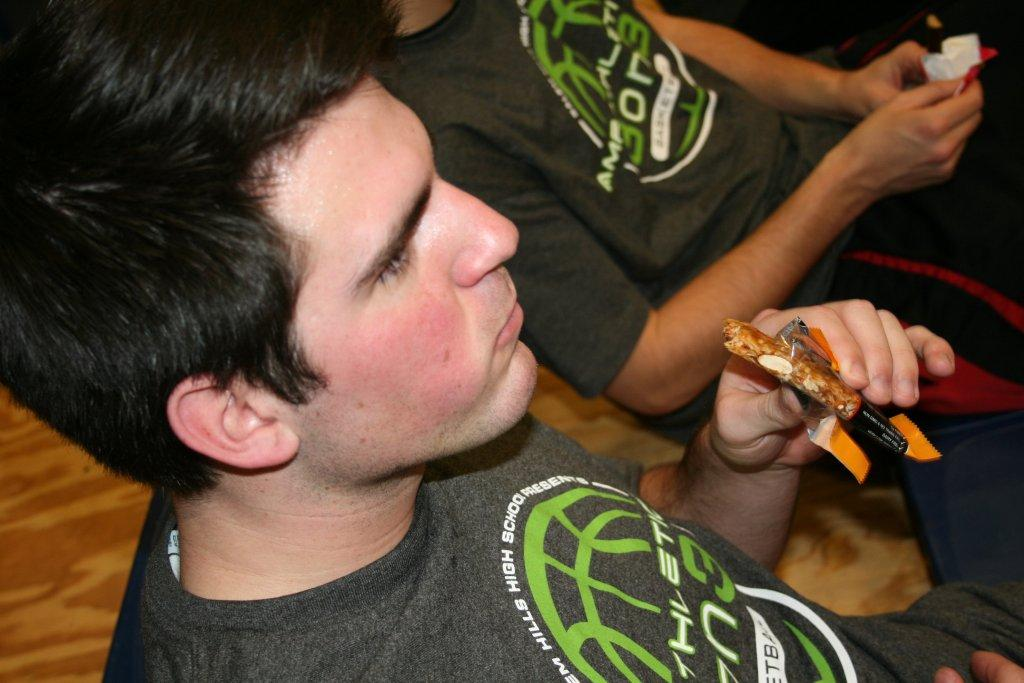 Vacuole
Were they store the food and chairs that they don’t need to use for the game
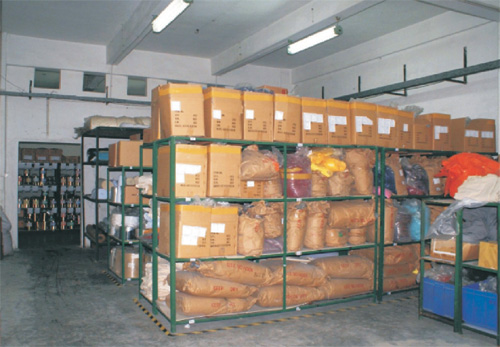